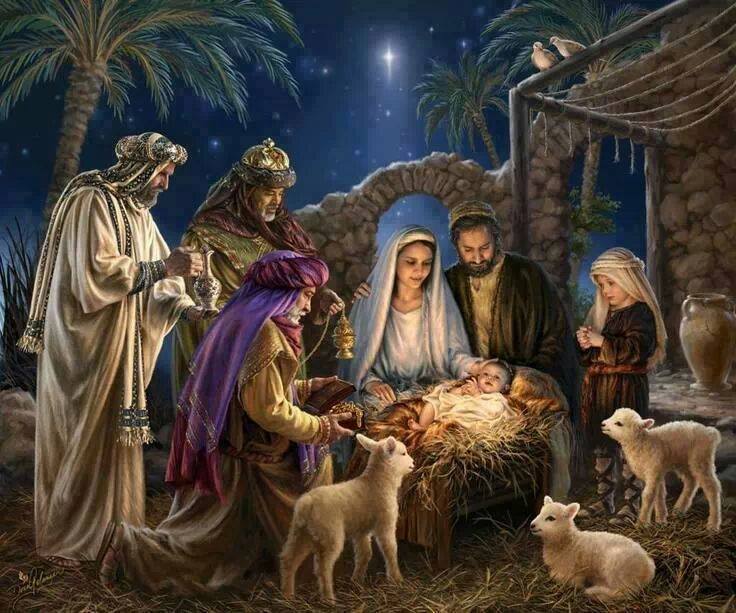 Joseph: Godly or Ungodly? 

Matthew 1:18-26
1. Integrity reveals who you                  truly are.
2. Adversity reveals our spiritual character.
3. When we                     obey God, we experience His blessings.
4. Making a stand for God will always means going against the flow.
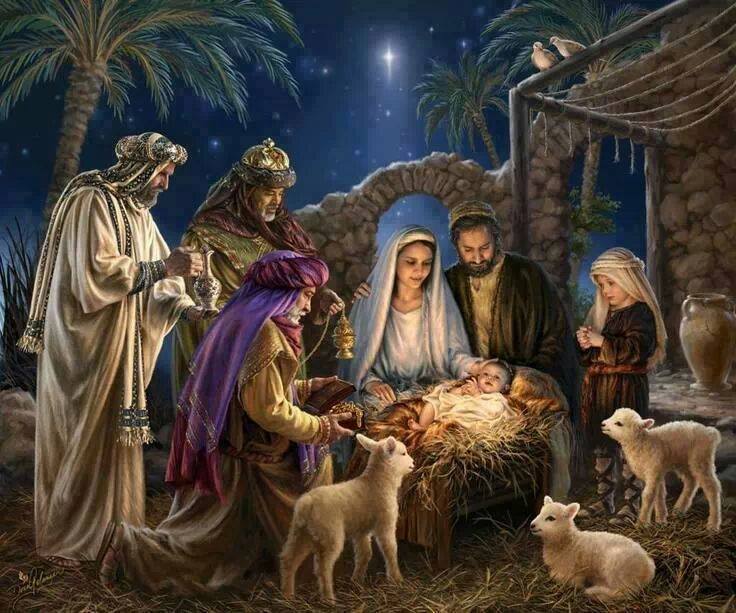